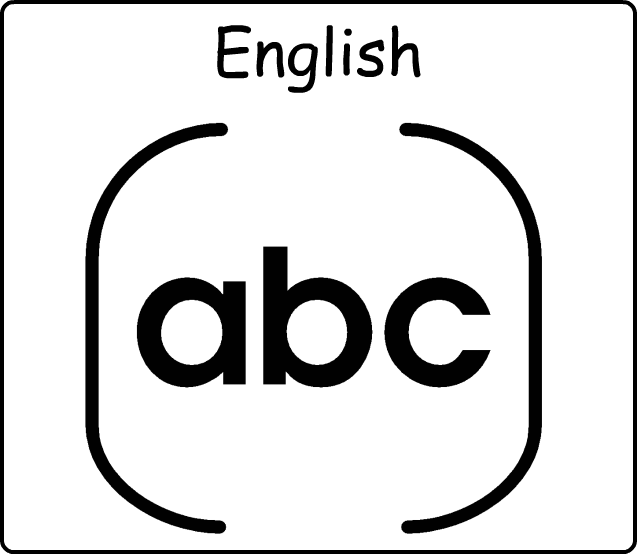 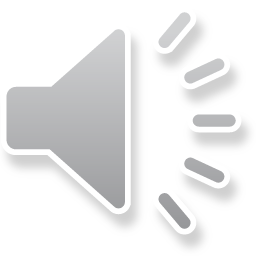 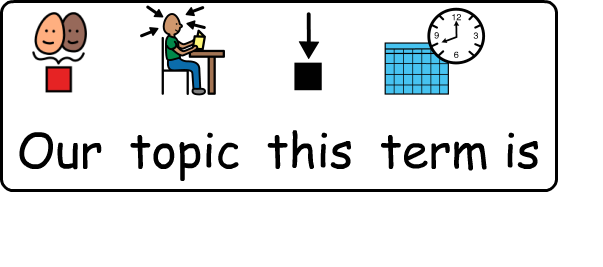 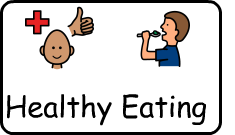 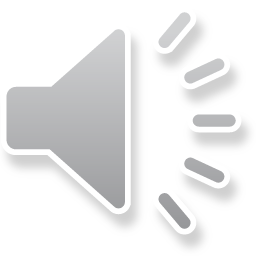 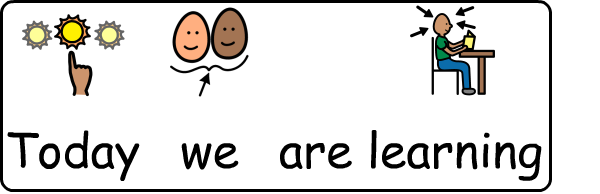 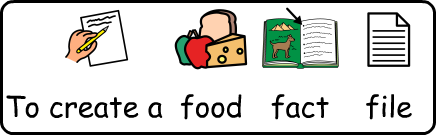 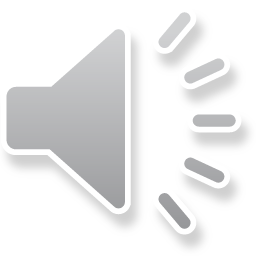 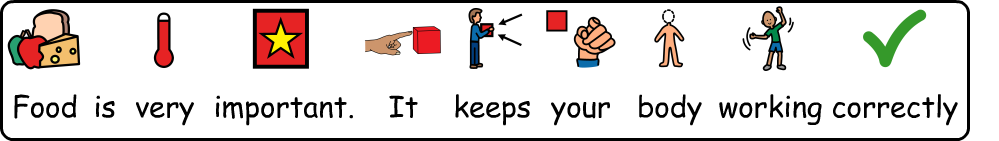 So you can…
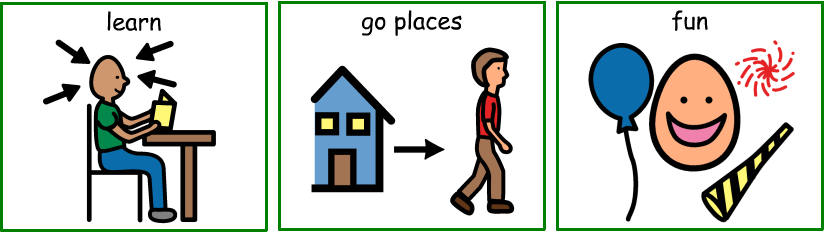 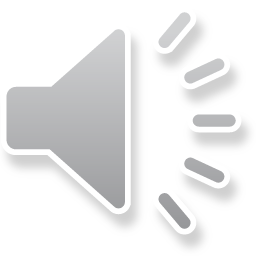 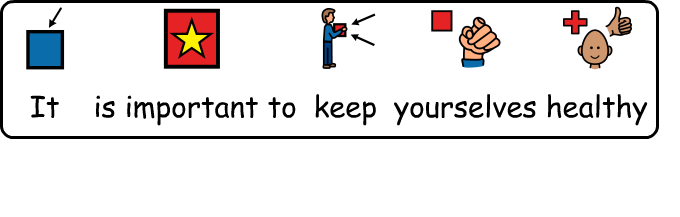 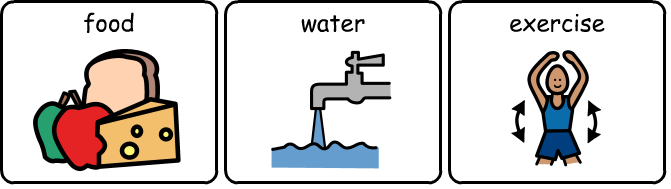 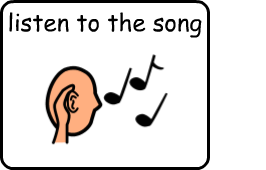 https://www.youtube.com/watch?v=-JldSBUQB34
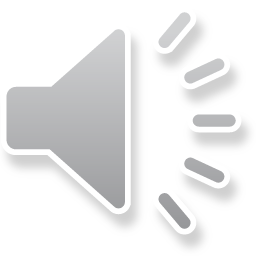 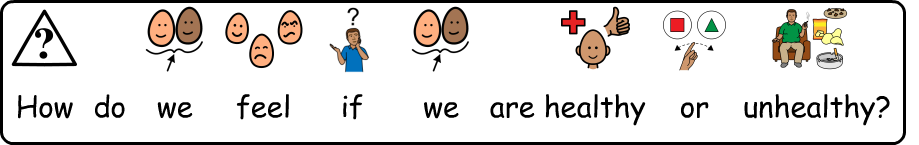 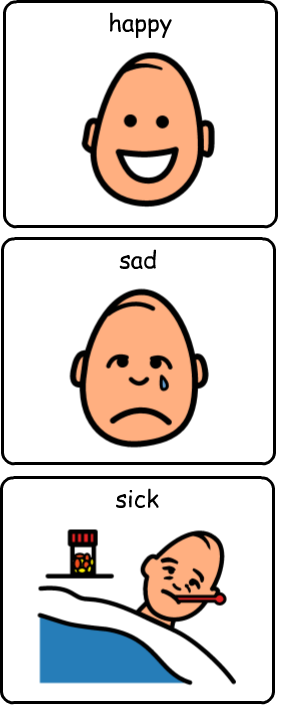 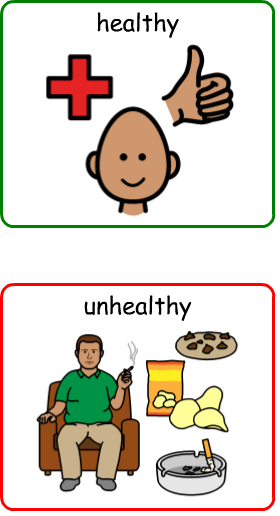 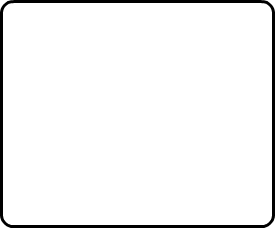 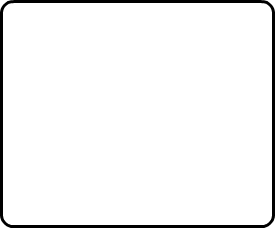 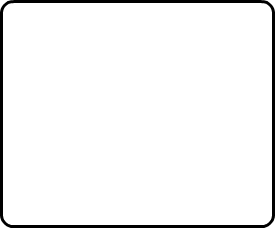 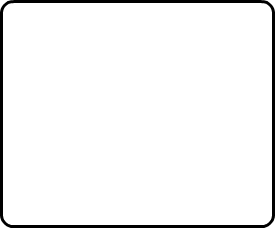 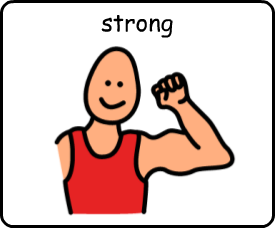 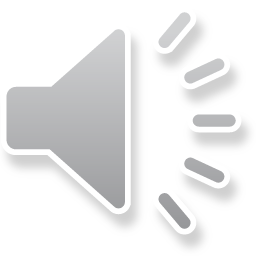 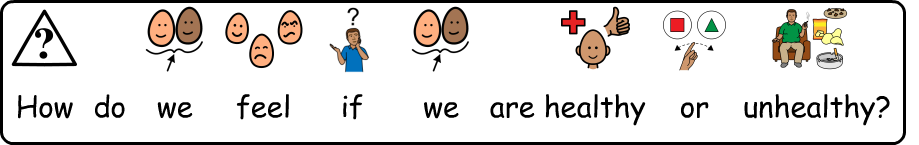 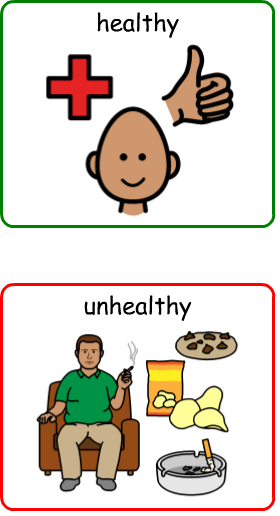 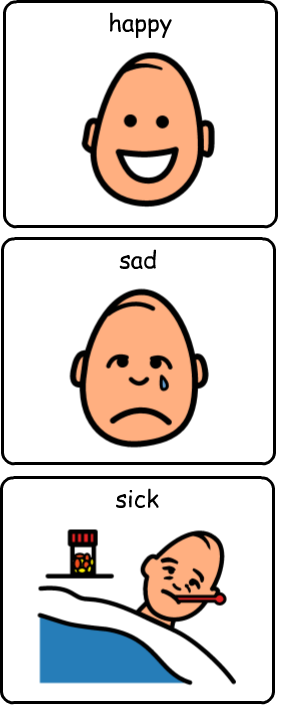 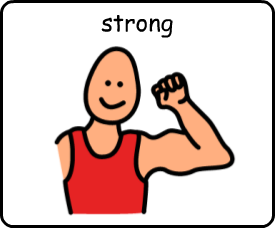 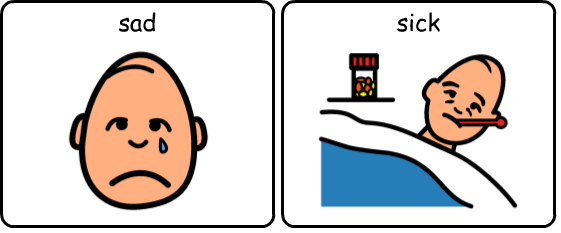 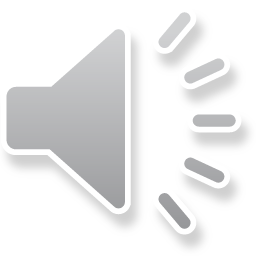 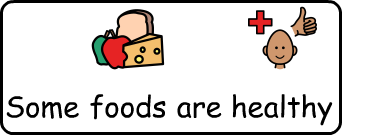 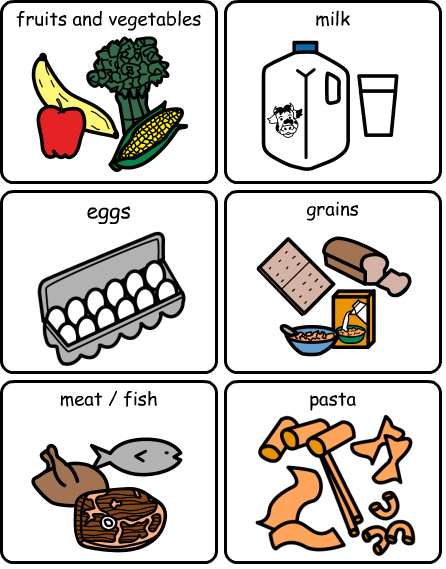 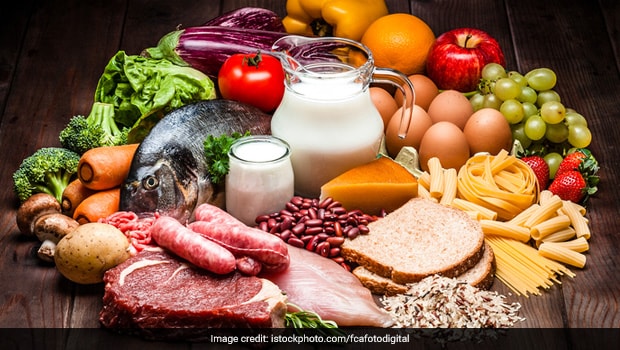 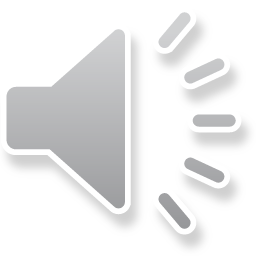 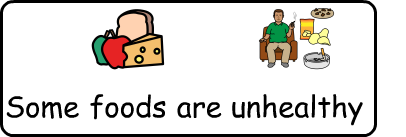 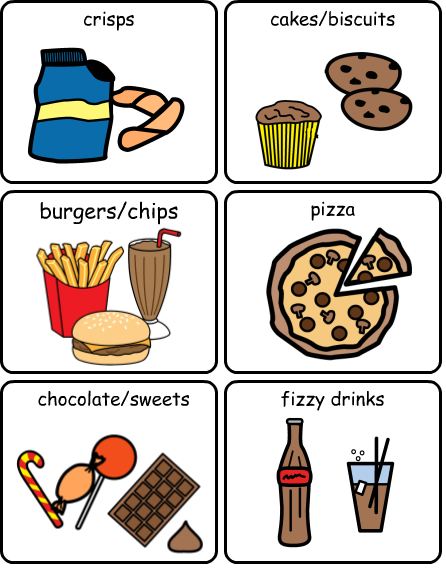 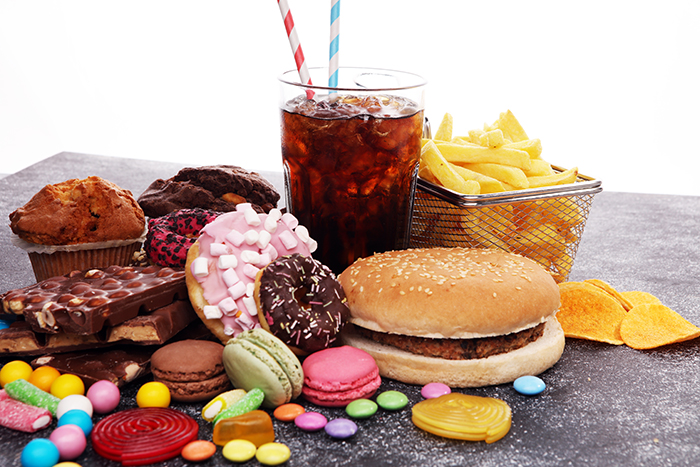 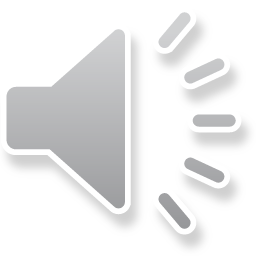 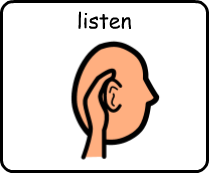 Listen to each clue. What food do you think is being described? 
Select your answer from the symbols.  
Is that food healthy or unhealthy?
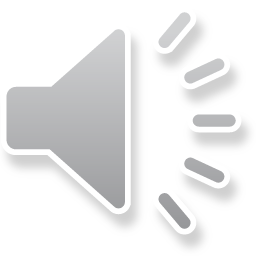 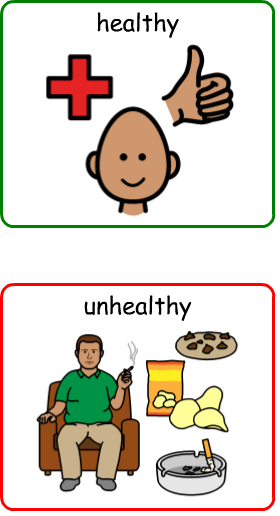 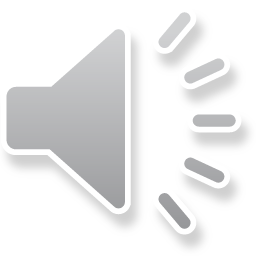 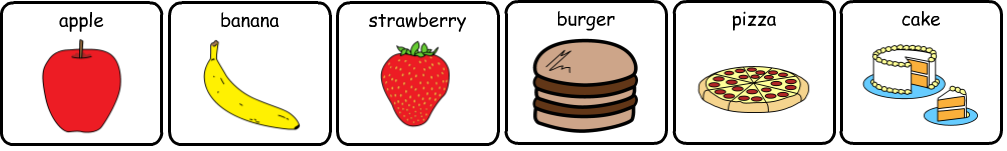 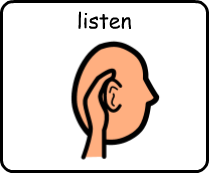 Listen to each clue. What food do you think is being described? 
Select your answer from the symbols.  
Is that food healthy or unhealthy?
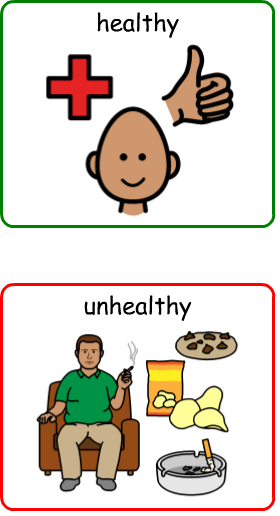 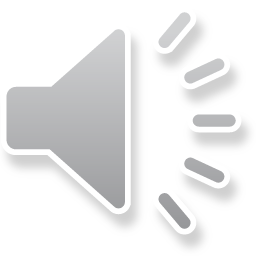 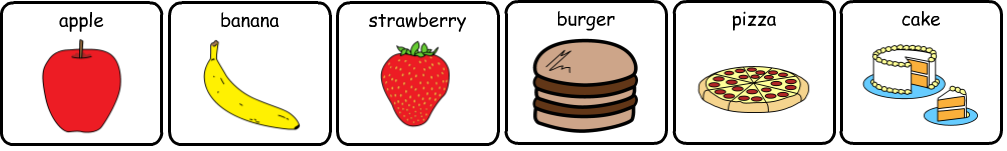 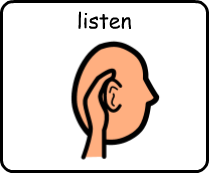 Listen to each clue. What food do you think is being described? 
Select your answer from the symbols.  
Is that food healthy or unhealthy?
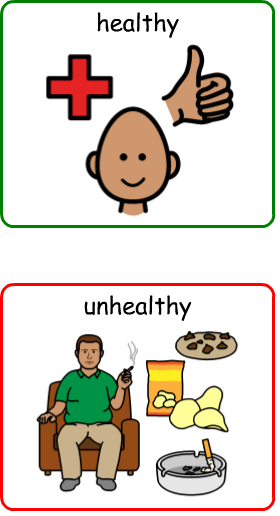 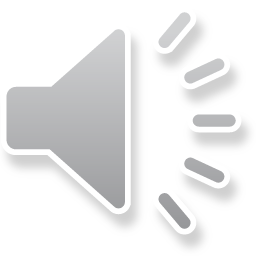 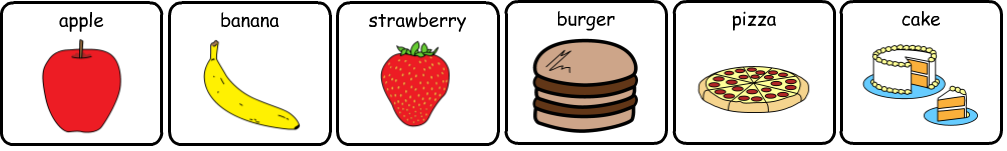 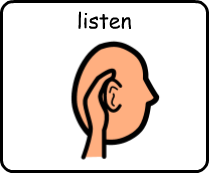 Listen to each clue. What food do you think is being described? 
Select your answer from the symbols.  
Is that food healthy or unhealthy?
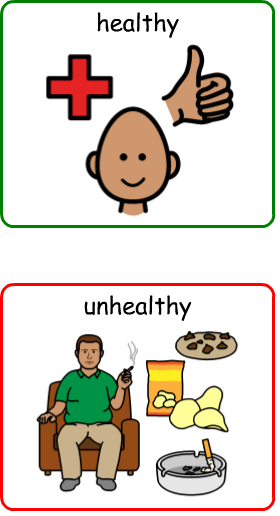 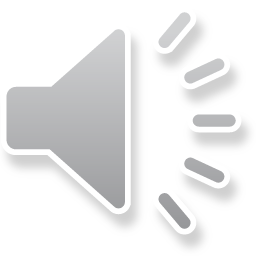 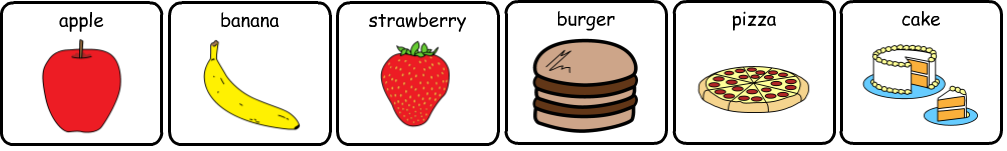 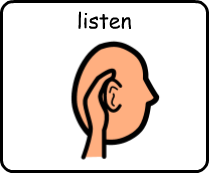 Listen to each clue. What food do you think is being described? 
Select your answer from the symbols.  
Is that food healthy or unhealthy?
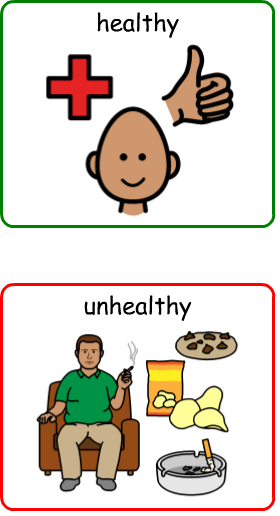 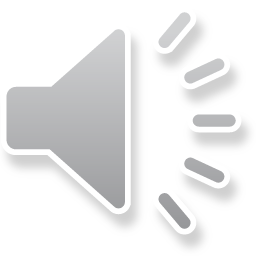 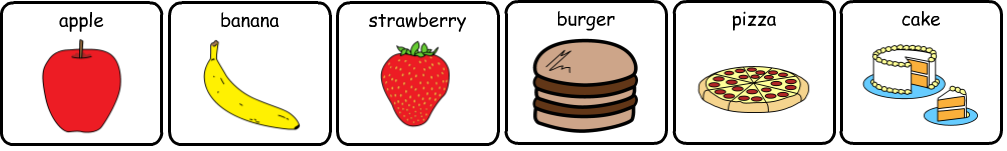 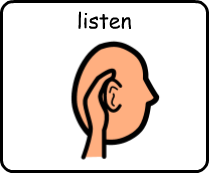 Listen to each clue. What food do you think is being described? 
Select your answer from the symbols.  
Is that food healthy or unhealthy?
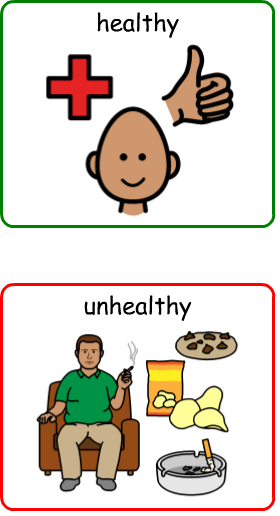 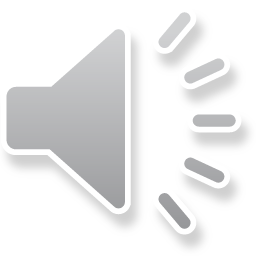 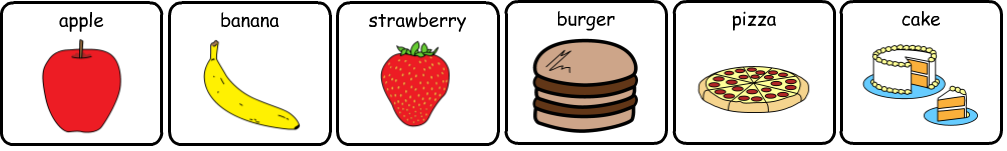 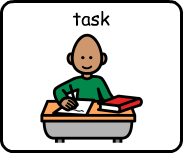 Click on your coloured group to access your work. If you are unsure which group you are in ask your teacher.
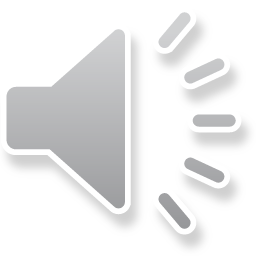 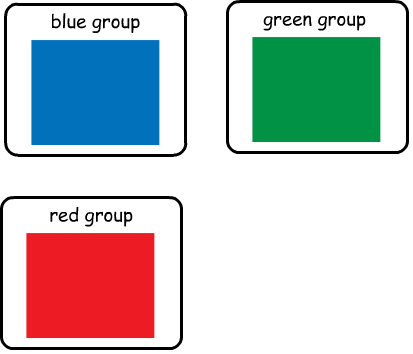 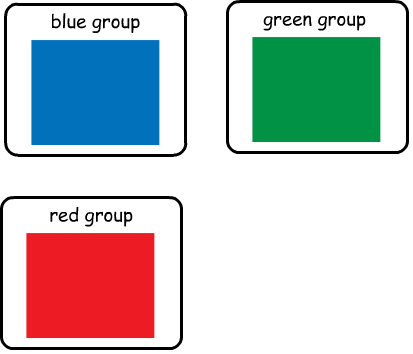 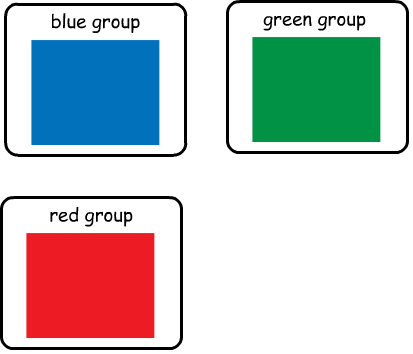 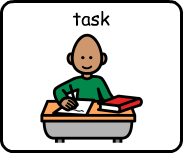 Point to the symbols on the screen to write your food fact file.
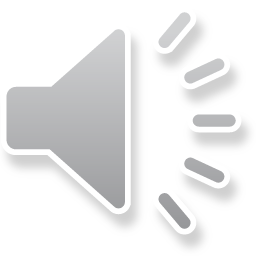 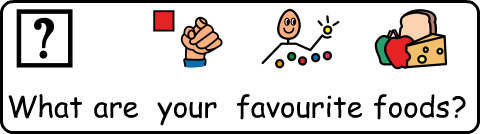 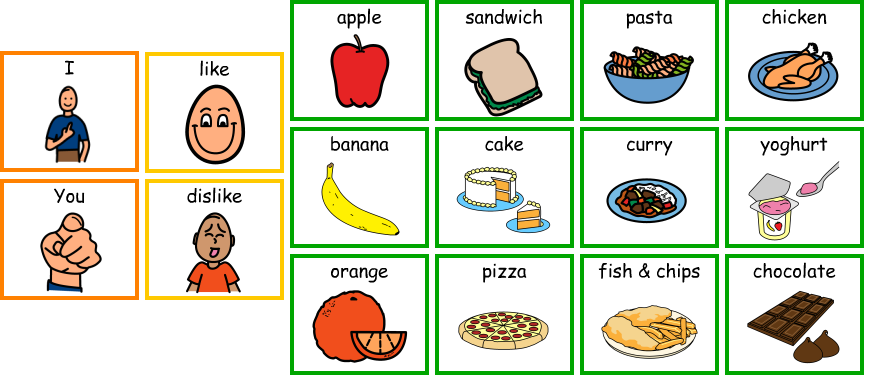 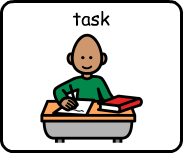 Point to the symbols on the screen to write your food fact file.
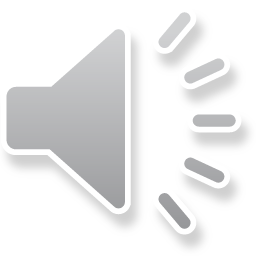 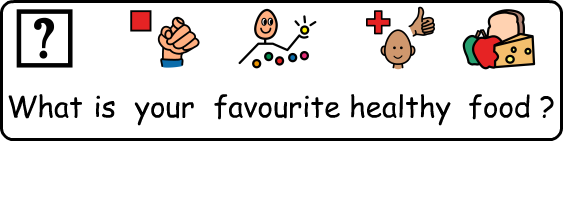 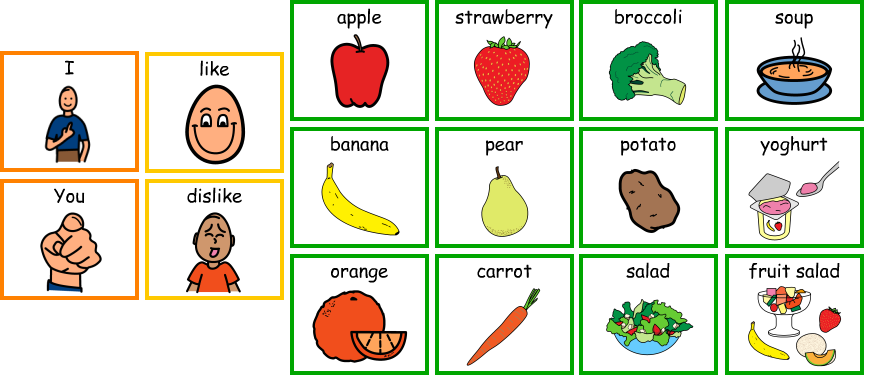 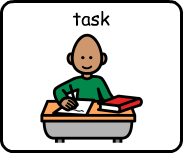 Point to the symbols on the screen to write your food fact file.
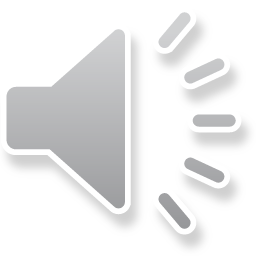 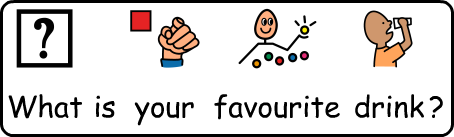 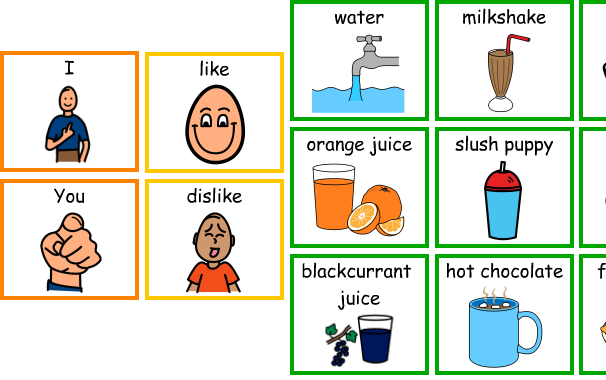 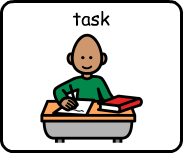 Point to the symbols on the screen to write your food fact file.
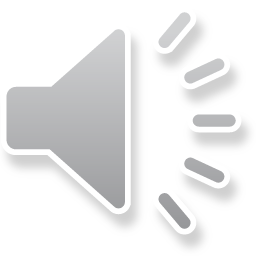 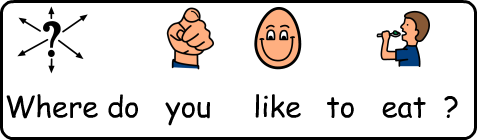 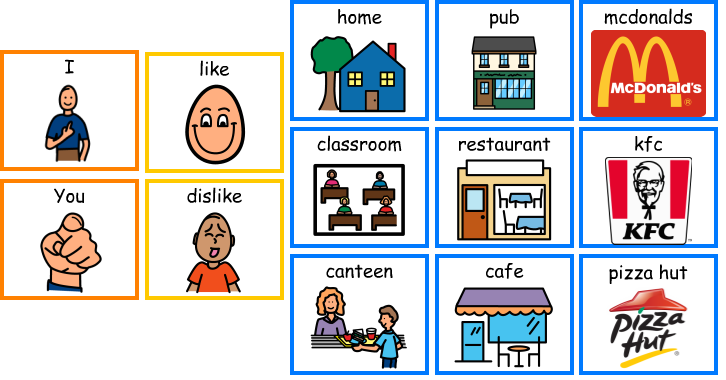 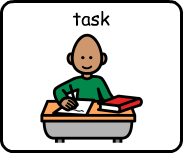 Point to the symbols on the screen to write your food fact file.
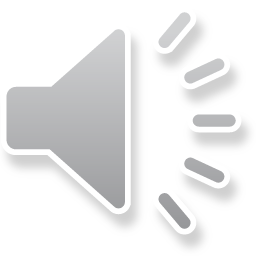 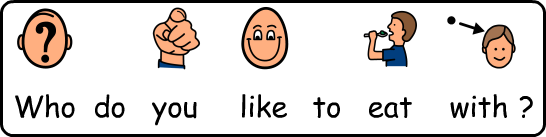 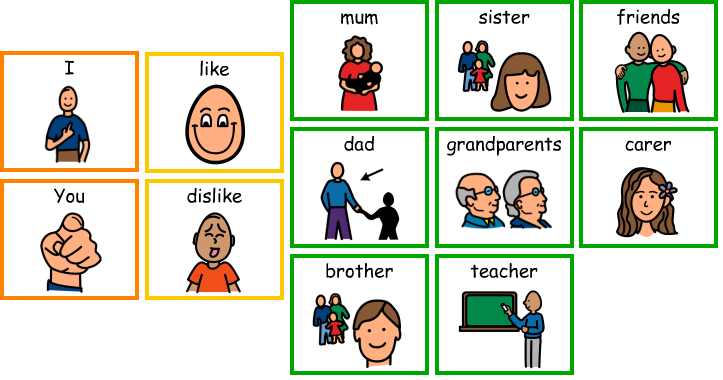 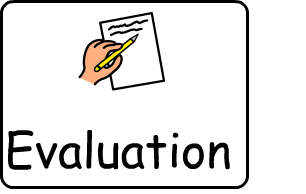 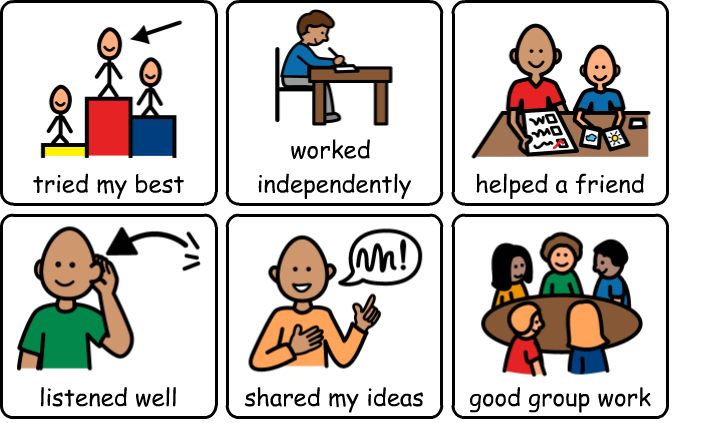 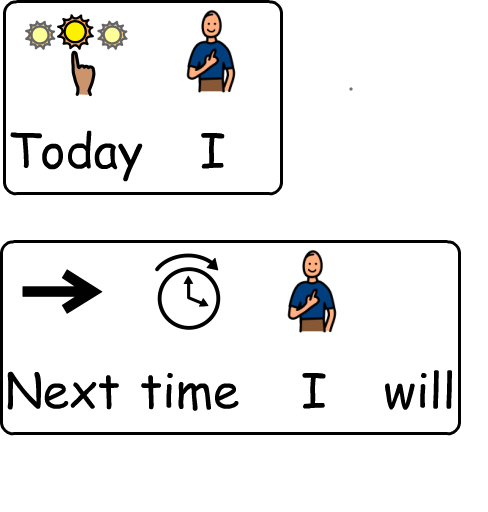 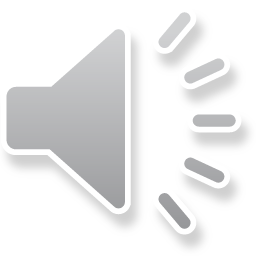 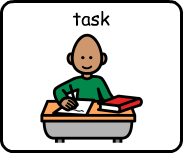 You will need a piece of paper and a pencil. Write each question down – leave a gap between each one to write your answers. Use the symbols on the following page to help you write your sentences.
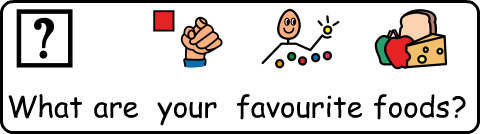 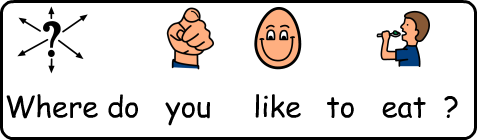 1)
4)
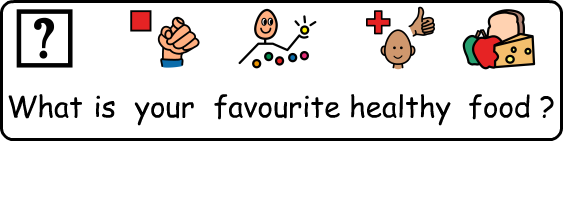 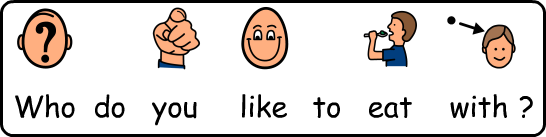 2)
5)
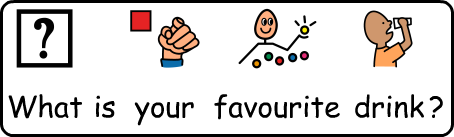 3)
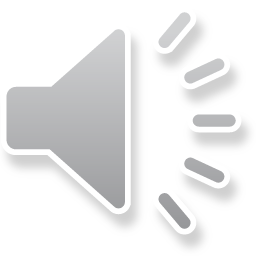 Words to include: 
at  with  to   in
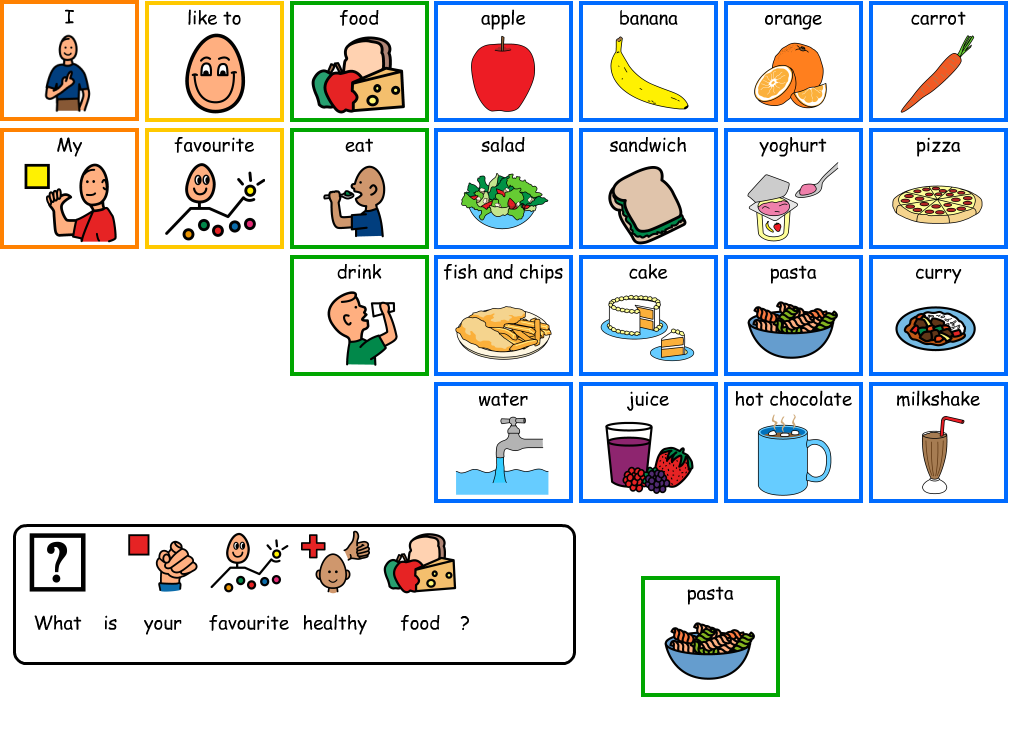 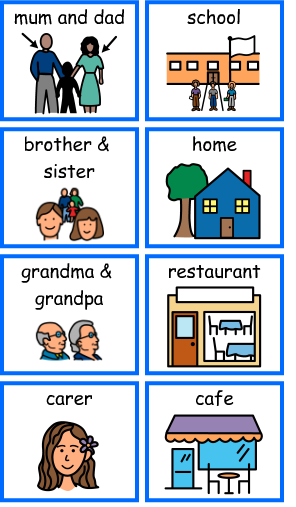 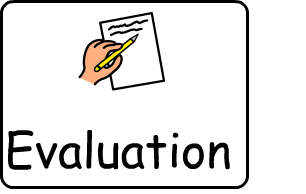 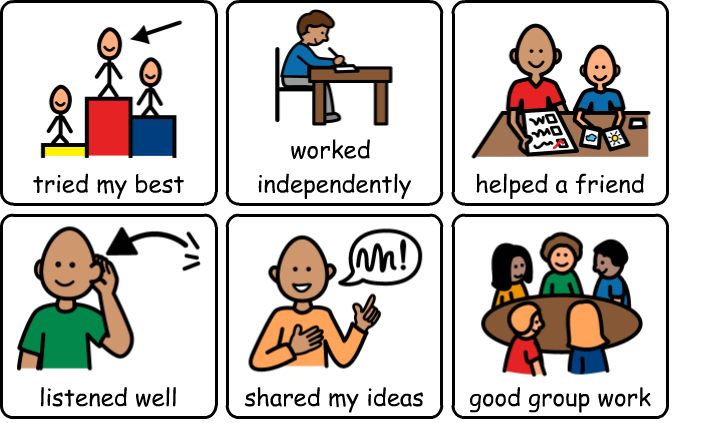 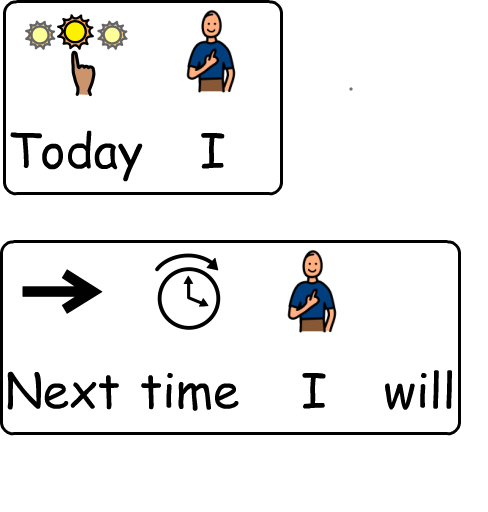 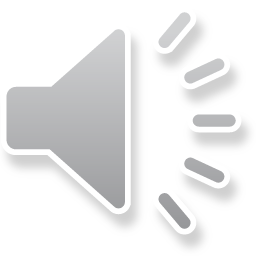 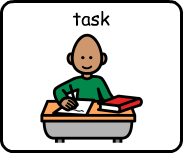 Write each question down on a piece of paper, leave a gap underneath each one to write your answers. Write your answers in full sentences.
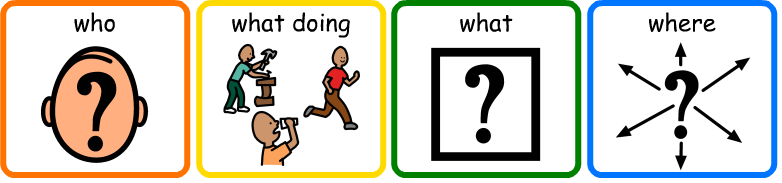 1) What are your favourite foods?
2) What is your favourite healthy food?
3) What are your favourite drinks?
4) Where do you like to eat?
5) Who do you like to eat with?
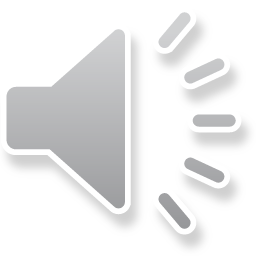 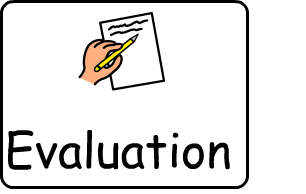 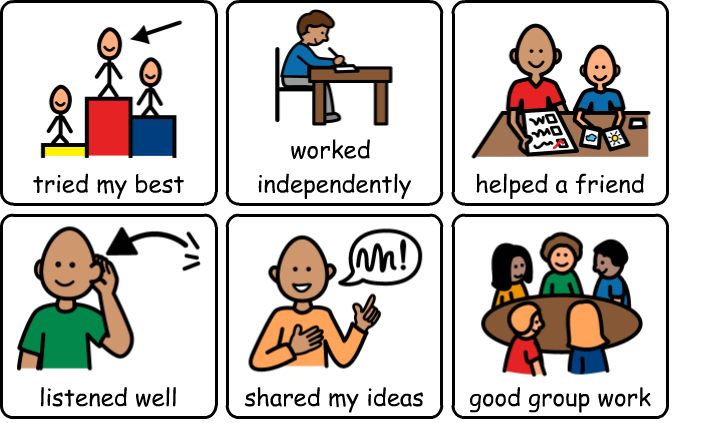 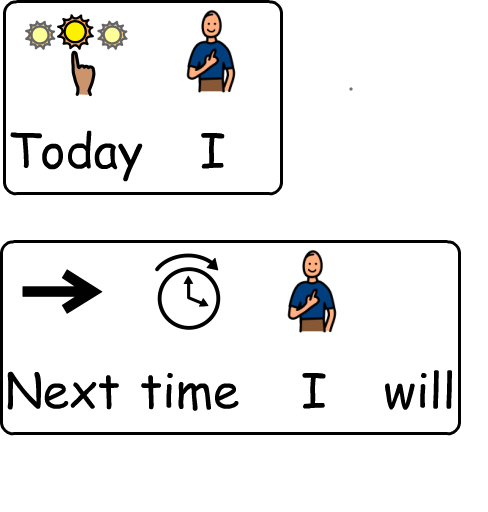 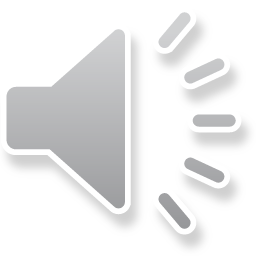